Kehitysvammaisten ihmisten työllistymistilanne ja asema työmarkkinoilla
1
Käytännössä kehitysvammaisten ihmisten on aika vaikea työllistyä
Työllistymiseen on mahdollista saada monenlaista tukea
2
Missä kehitysvammaiset ihmiset ovat töissä?
Kehitysvammaisia ihmisiä on Suomessa noin 50 000 

Heistä on työikäisiä (18 - 64 vuotta) noin 30 000. 

Työikäisistä kehitysvammaisista noin 15 000 on vammaisten työllistämispalveluissa 
Noin 600 on tukipalveluiden kautta palkkatyössä
Noin 2 300 käy avotyössä 
Noin 12 000 käy työ- tai toimintakeskuksissa
[Speaker Notes: Arvio kehitysvammaisten lukumäärästä perustuu suomalaisiin prevalenssitutkimuksiin (Arvio & Sillanpää, 2003; Heikura 
ym., 2003; Kääriäinen, 1987; Patja ym. 2000; Rantakallio & von Wendt, 1985; Westerinen ym, 2007). Työikäisten kehitys-
vammaisten määrä on arvioitu olettaen, että kehitysvammaisten ikäjakauma on suunnilleen sama kuin koko väestössä.]
Mikko hakee töitä (video)
Meka-TV: piirrosanimaatio: 







https://www.youtube.com/watch?v=BgwreMbL4tc
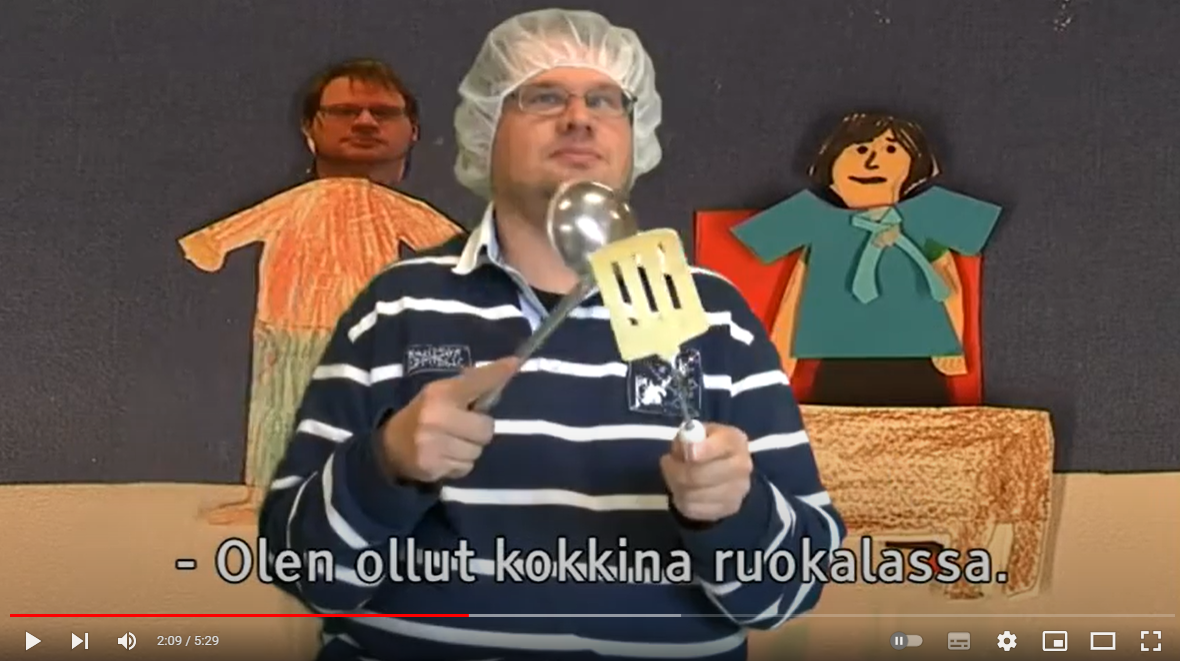 Palkkatyö
Avotyötoiminta
Työtoiminta
Päivätoiminta